Allyship and Accessibility in the Disability Sector Mistakes Made, Lessons Learned and Best Practices
Kirk W. Laughlin, CFRE (he/him)Principal & Lead Nonprofit Strategist of Planet Laughlin
kirk@planetlaughlin.com
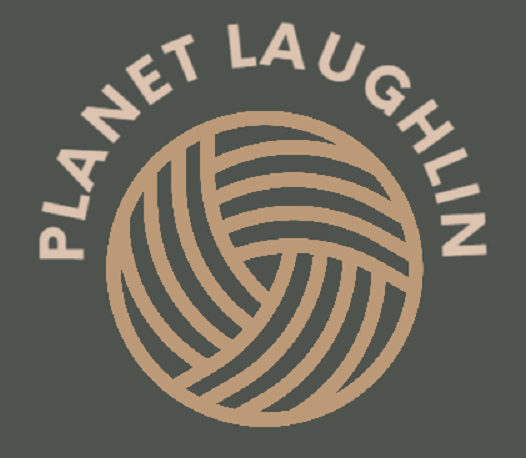 Overview
Introduction to disabilities in the workplace and fundraising space
Arguments for accessibility
Allyship & Othering
Personal mistakes and lessons
Applied tools and modalities 
Resources for further exploration
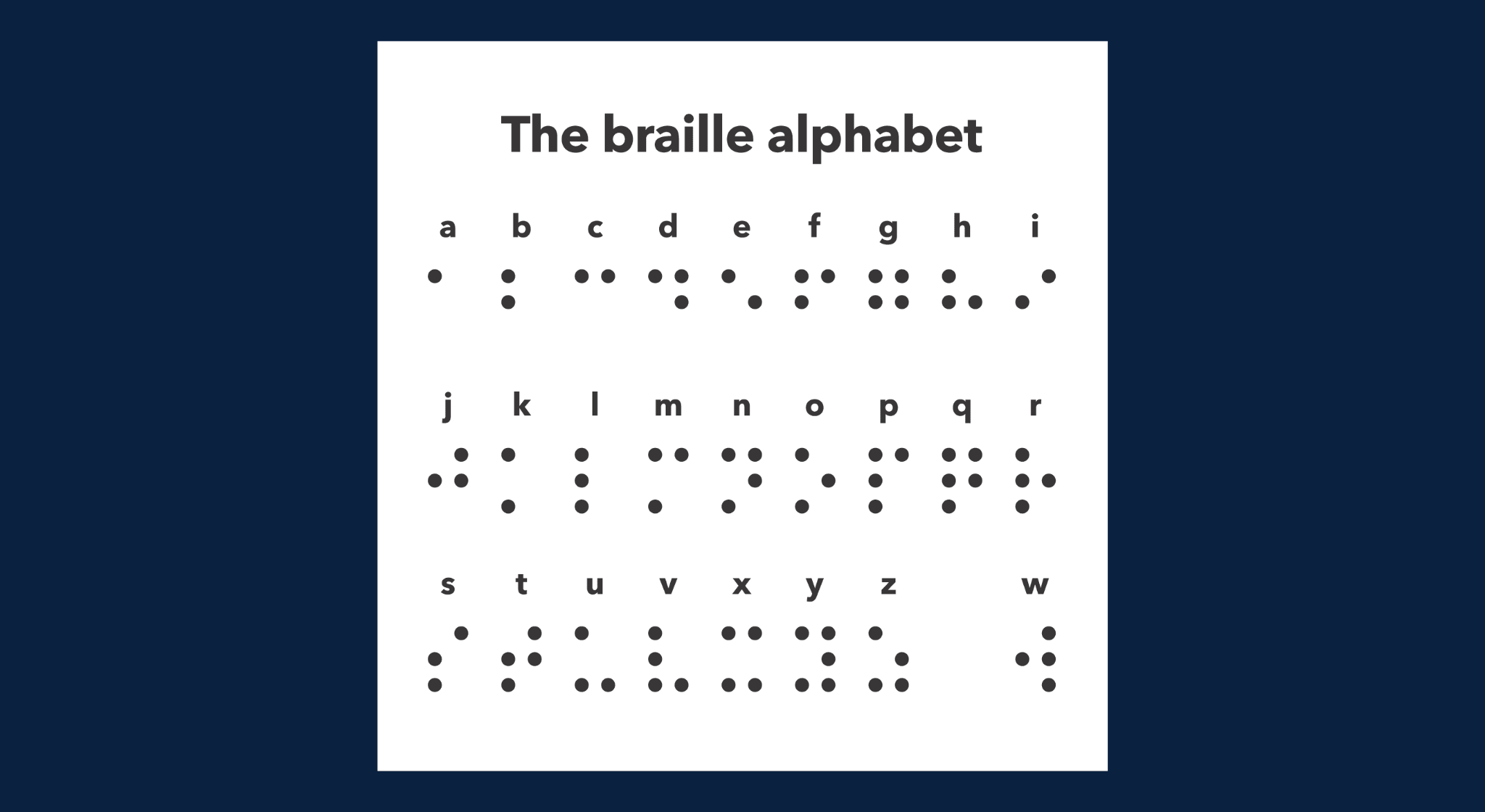 My journey into the disability space
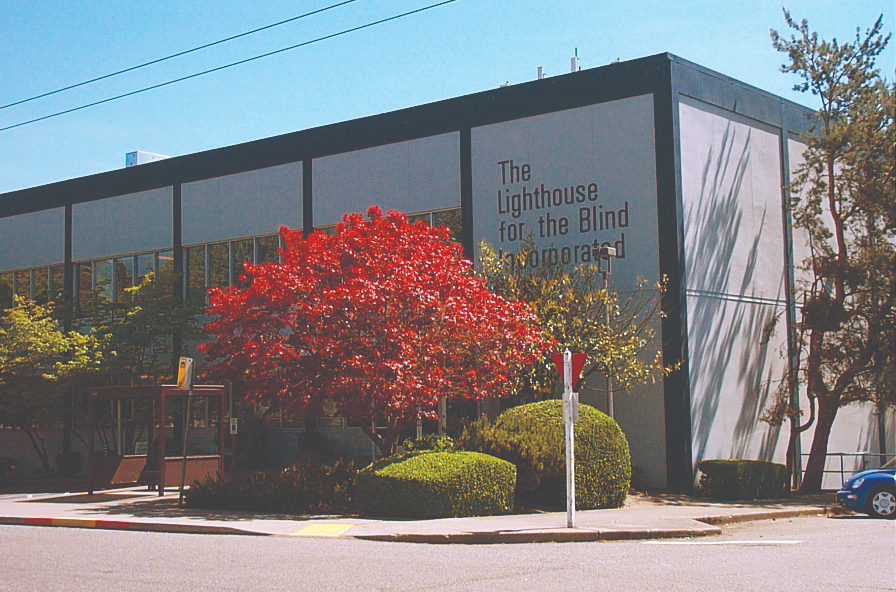 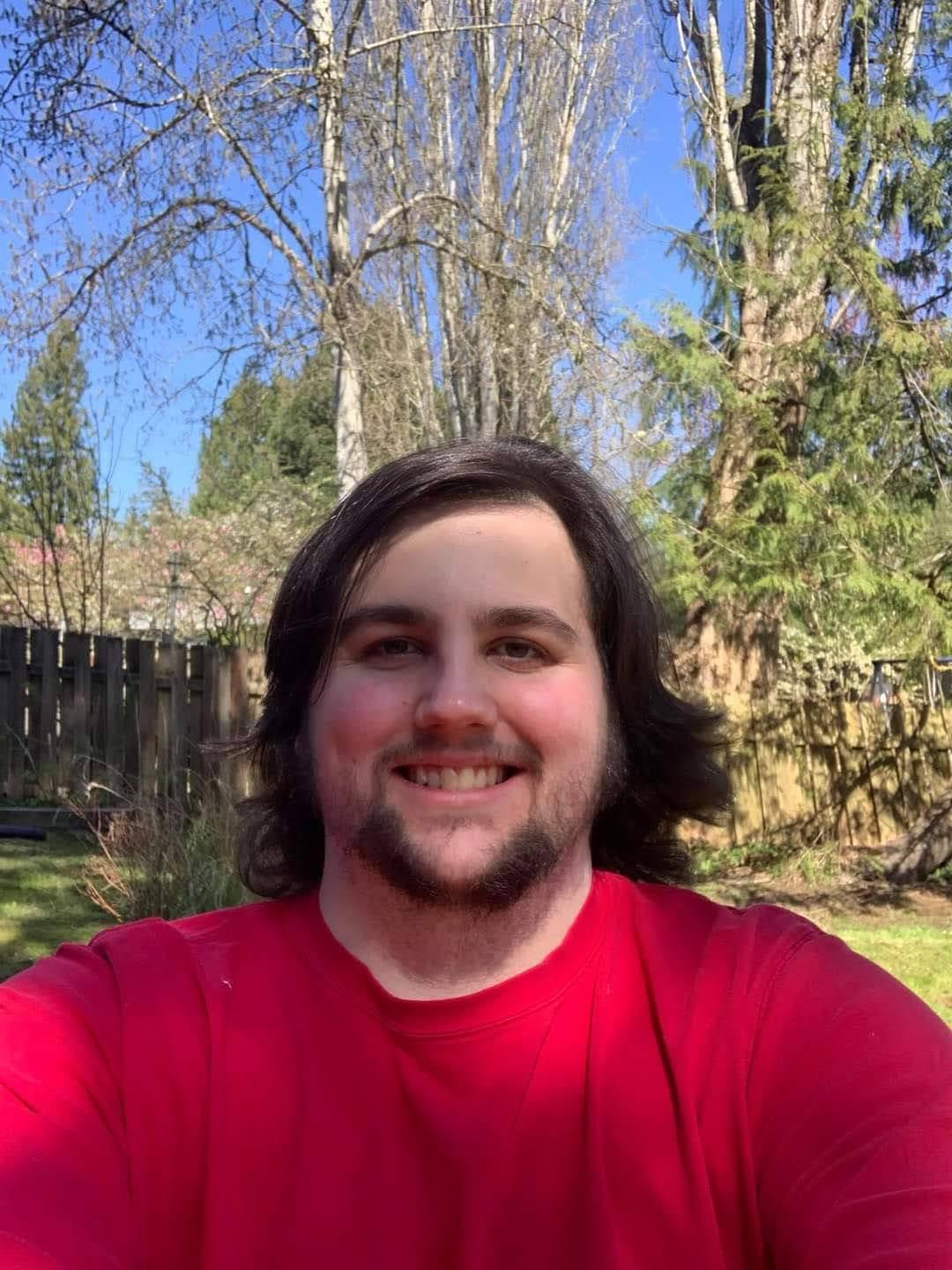 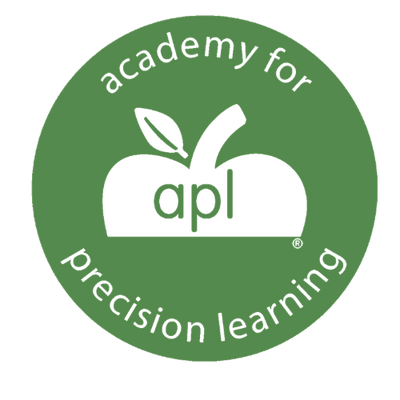 Arguments for Accessibility
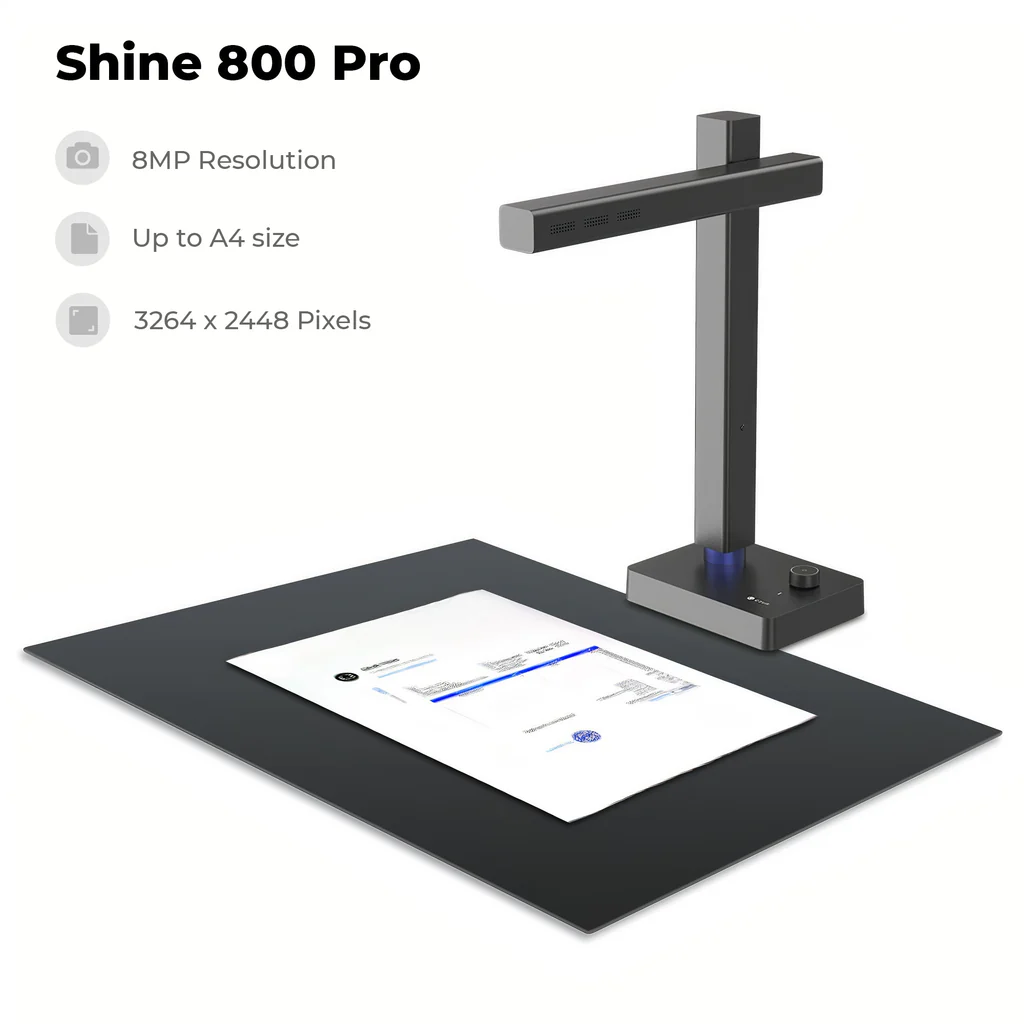 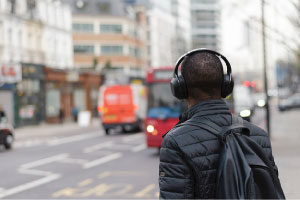 A human right
Equity
A responsibility of the nonprofit sector
Noise cancelling headphones
Text scanner for printed text to speech
Brief Overview of Accessibility Movement
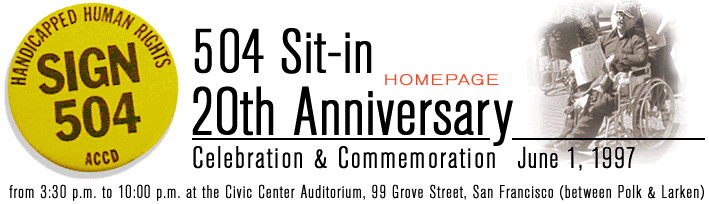 “Disability is Diversity” (ARC of King County, WA)
“Accessibility isn’t a strategy or modality - it’s a right” (U. of Washington Haring Center)
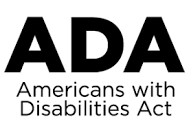 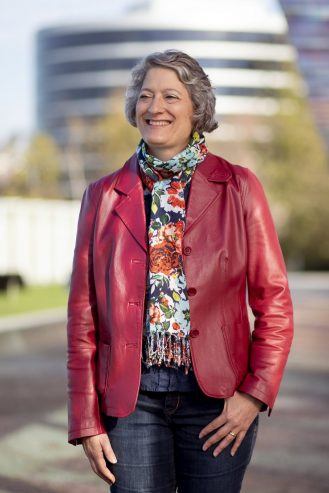 Virtual Panel Member
Elizabeth Ralston, MPH (she/her)
Accessibility ConsultantElizabeth Ralston Consulting, LLC




Photo by Erika Shultz/Seattle Times
Elizabeth Ralston Video
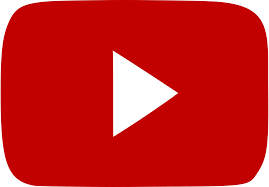 Allyship
An ally is “someone who supports the cause of a marginalized group - and uses their privilege to learn from that group and amplify their cause.”  National Association of County Health Officials

“Allyship is a journey, not a destination. You’re constantly learning and you’re constantly evolving.” Elizabeth Ralston, MPH
Advice on Being an Ally
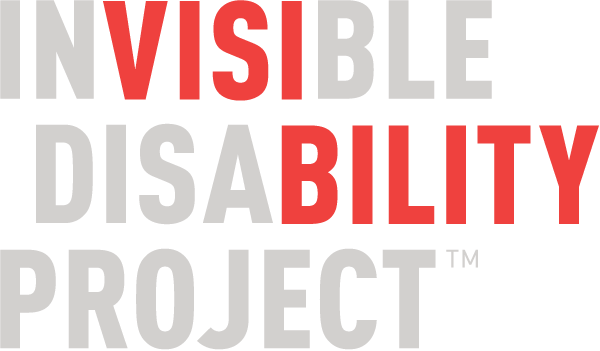 Acknowledge and respect individual experiences and abilities
Learn to actively listen
Observe dynamics of power and privilege
Focus on your impact, not your intent
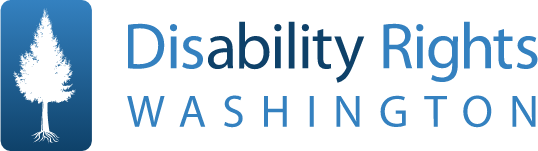 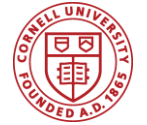 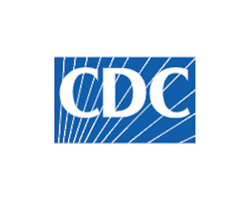 Advice on Being an Ally
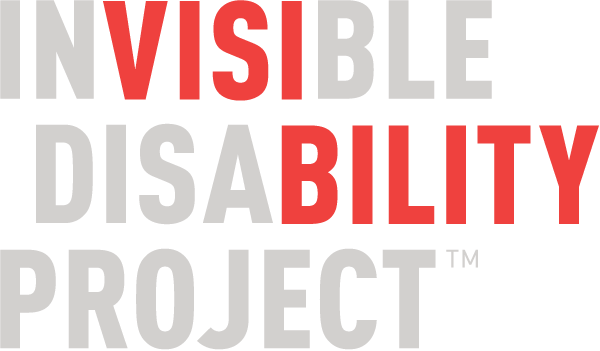 You’re almost certainly going to make mistakes - so use that feedback constructively
Lean into discomfort and consider new perspectives
Avoid pitfalls of your allyship being “one sided” or treating individuals as inferiors
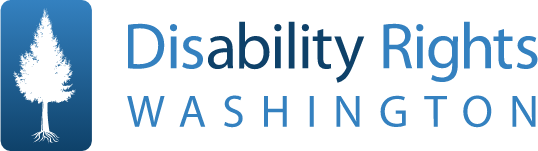 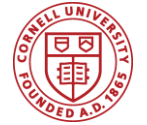 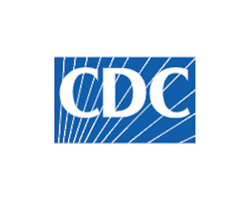 Abelism, “the savior complex” & the Social Model
Abelism and “Putting people on a pedestal”
Infantilizing and othering
Respectful, person-first language
Medical model vs. Social model
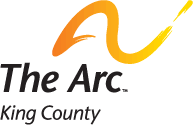 Visible vs. Invisible Disabilities
Varying reactions and assumptions
Disability as one point within diversity
Interrogating the workplace & environment
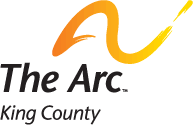 My Own Mistakes and Lessons  Learned
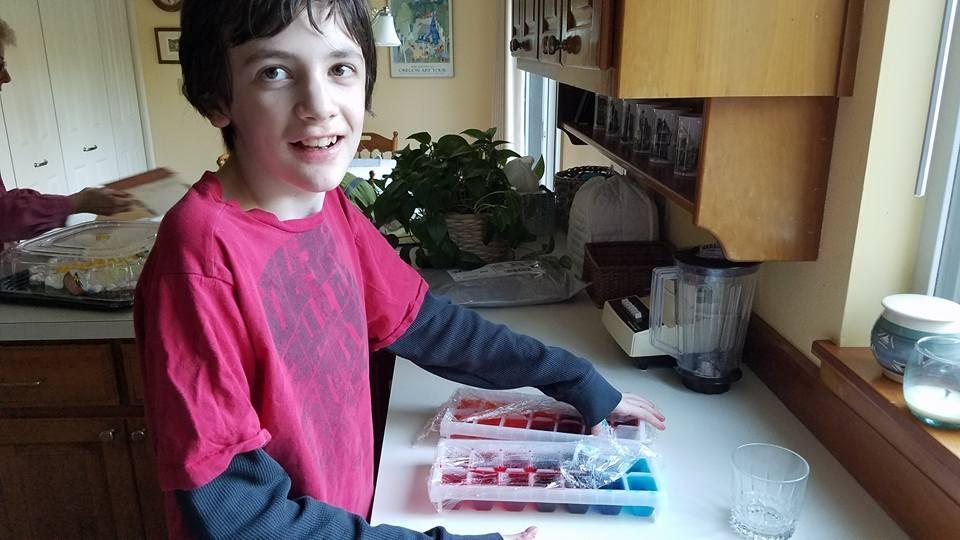 Blindness awareness and being a guide
My own neurodiverse students
Workplace advice
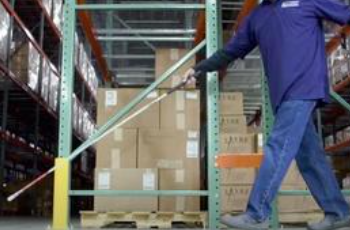 Mainstay and SAILS Program at Seattle Central College
Mainstay supports job seekers with disabilities by determining needs of the individual, working with employers and partnering with family members & advocates
SAILS provides resources and guidance for students at Seattle Central College with disabilities to reach their academic goals
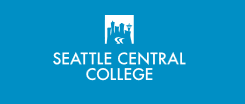 Virtual Panel Member
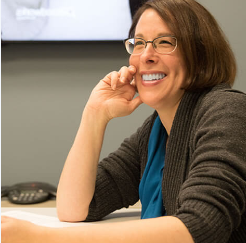 Rebecca B. Jansson (she/her)
Director of MainstaySeattle Central College

mainstay-sails.seattlecentral.edu
Rebecca.Jansson@seattlecolleges.edu
Rebecca B. Jansson Video
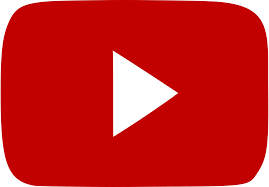 Applied Advice for the Fundraising Workplace
General accommodations
Events and materials
Materials
Next two panel members are nonprofit leaders and current or former front-line fundraisers with disabilities
Virtual Panel Member
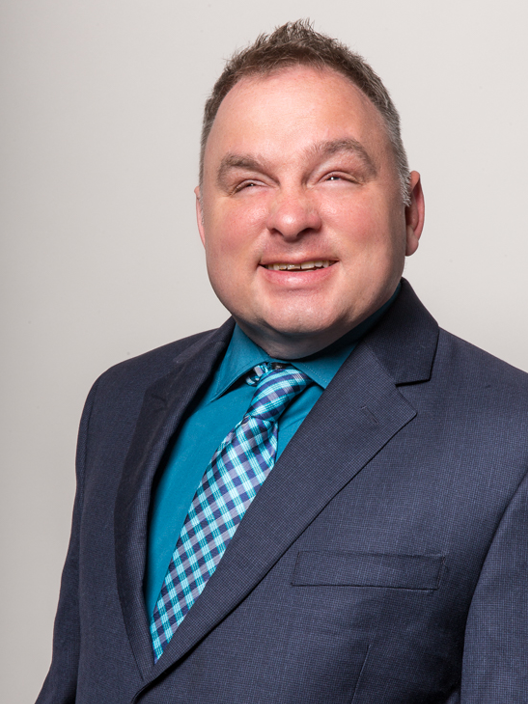 Shawn Dobbs (he/him)
VP of Marketing & Public RelationsThe Lighthouse for the Blind, Inc. (Seattle, WA)

https://lhblind.org/ 
sdobbs@seattlelh.org
Shawn Dobbs Video
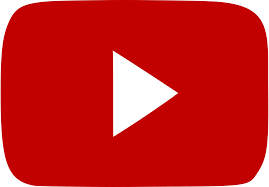 Virtual Panel Member
Cole Hardman (he/him)
Director of Development, Major GiftsSeattle Children’s Foundation

seattlechildrens.org
Cole.Hardman@seattlechildrens.org
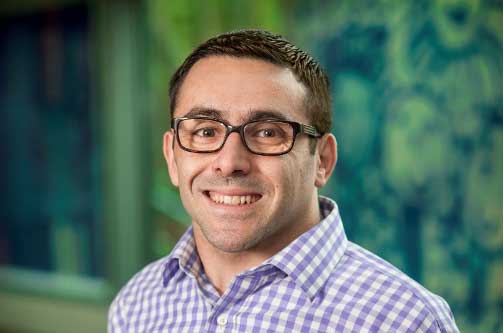 Cole Hardman Video
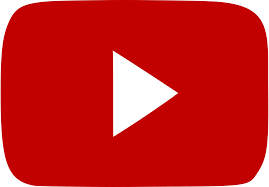 Tools and Best Practices
Applying Universal Design principals to your environment
Start with questions – and continue!
Involve individuals with disabilities in your evaluation
Interrogate your own assumptions
Tools and Best Practices - Examples
Wayfinders
Braille displays
Large Print
Visual contrasts in the environment
Graphics, web design and alt text in images 
Taking the time
Tools and Best Practices - Examples
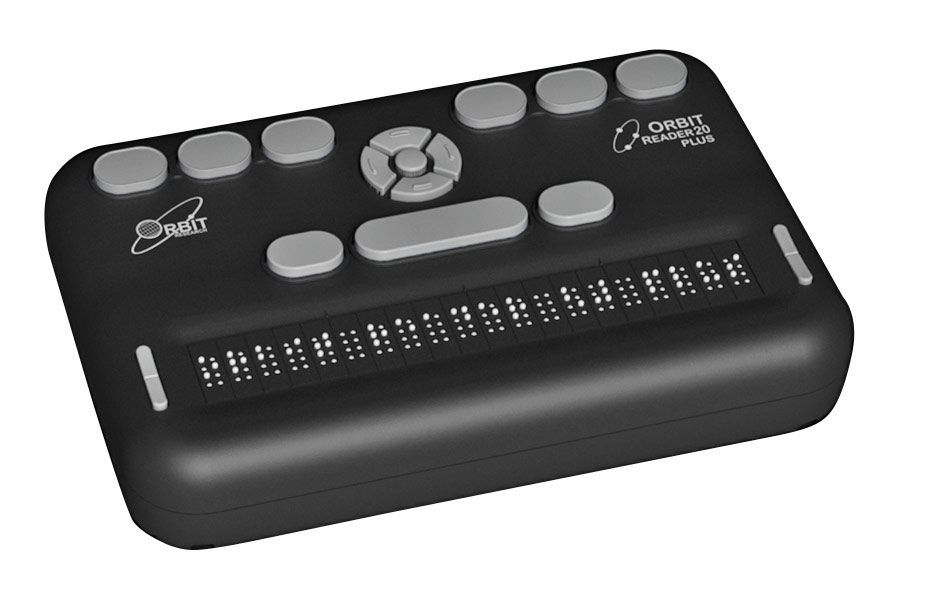 Refreshable Braille Display
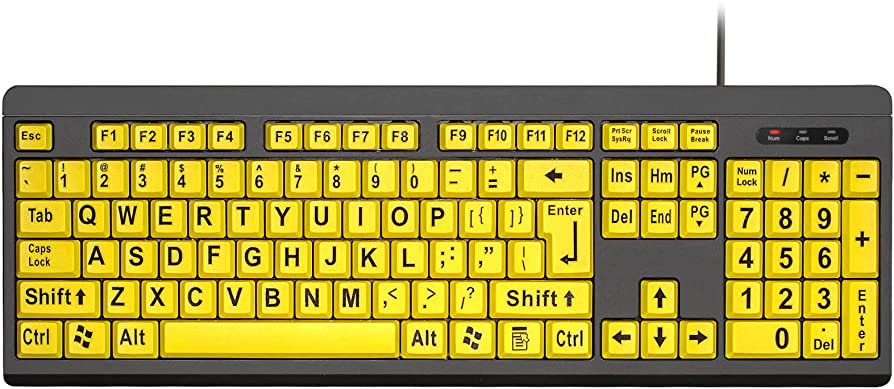 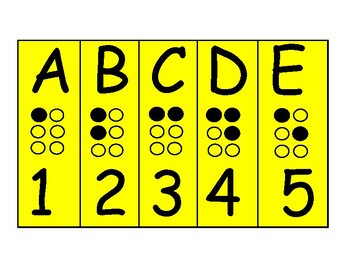 High Contrast Flash Card
High contrast keyboard
Tools and Best Practices - Examples
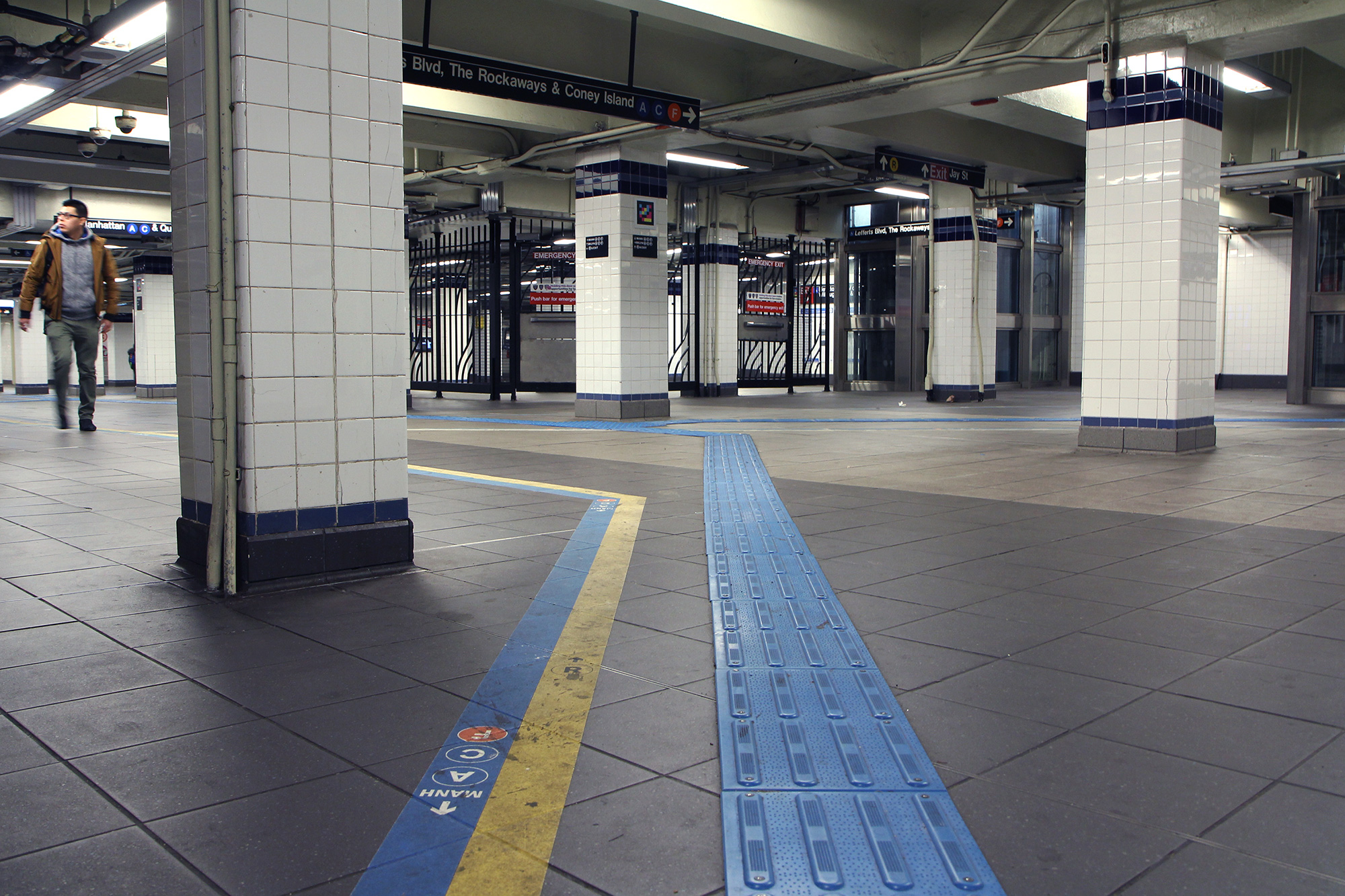 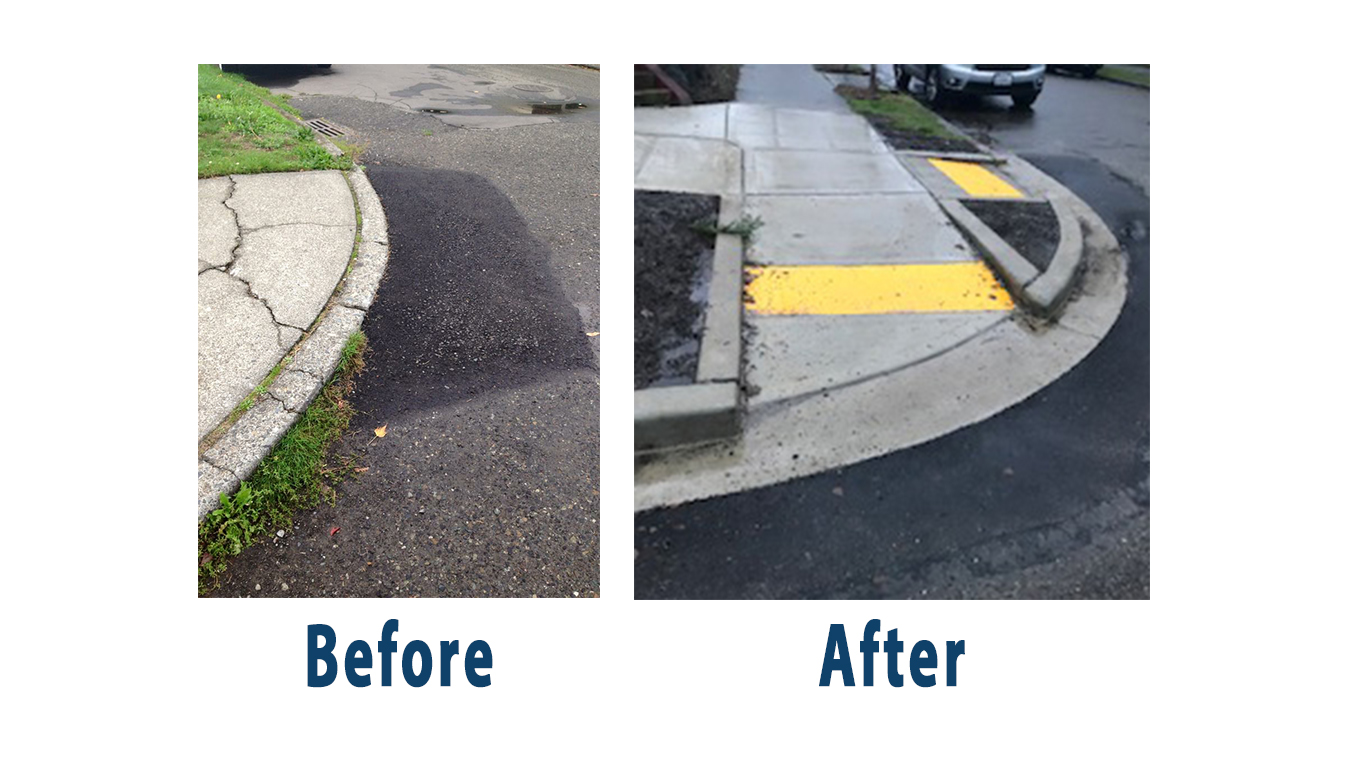 Curb Cut
Way Finding Strips
Tools and Best Practices - Examples
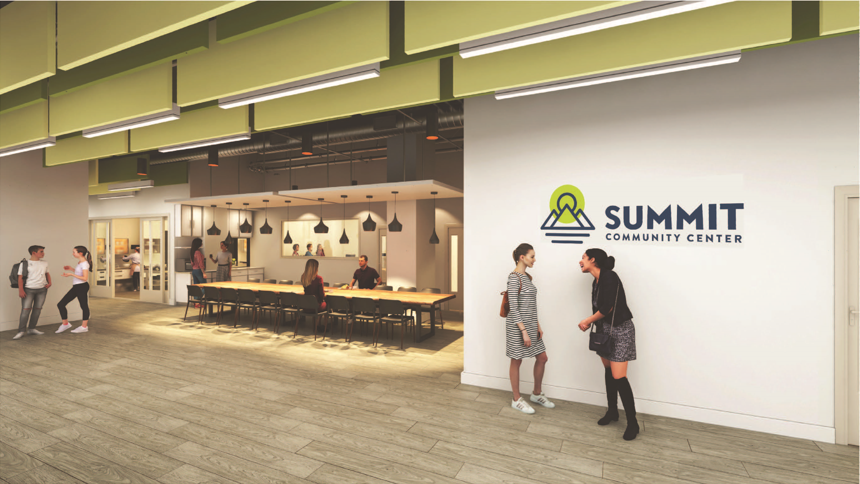 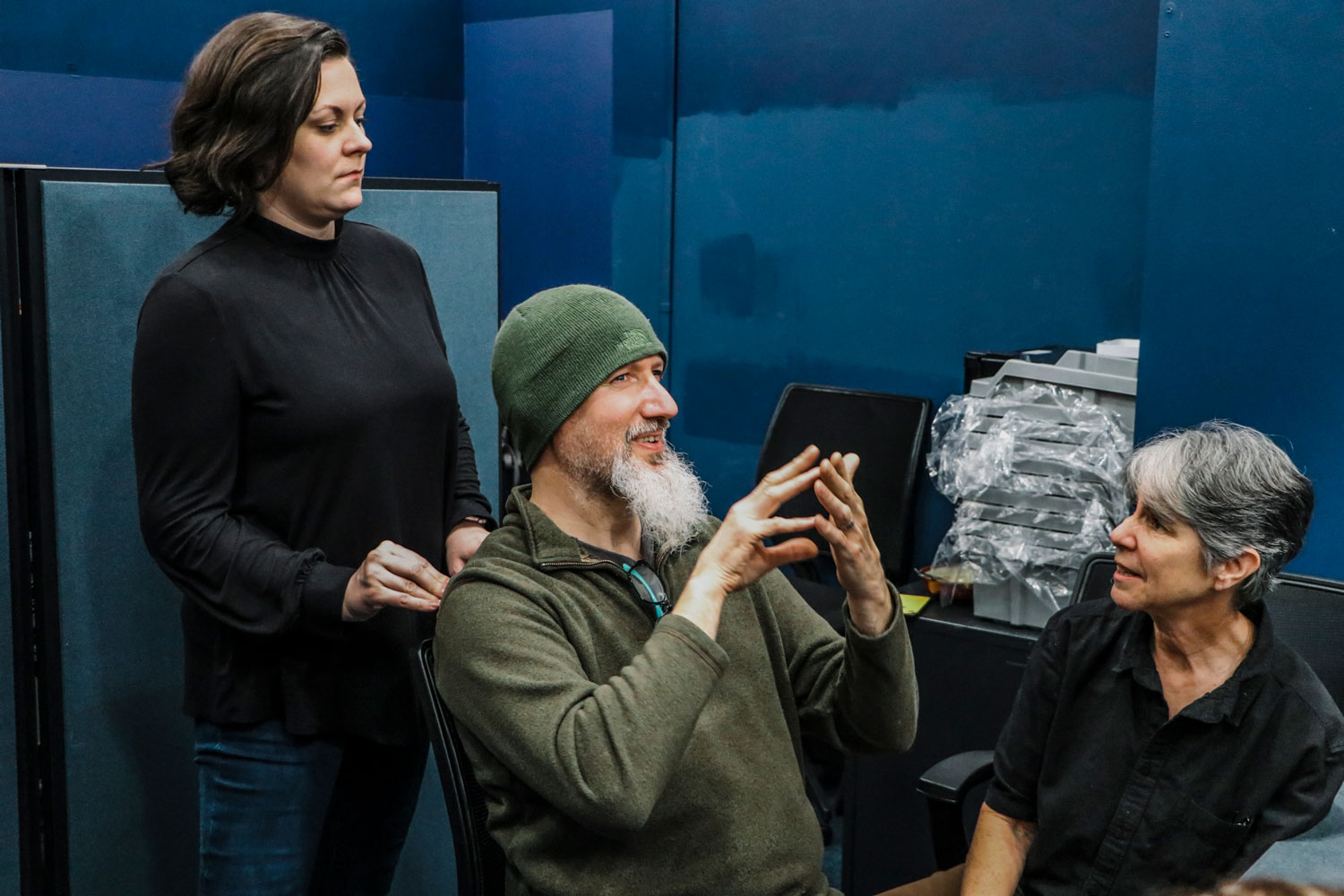 High-Contrast Walls and Clothing
Quiet Spaces
Tools and Best Practices
Physical design for those with “invisible disabilities”/neurodiversity
Sound/scent sensitivity
Guiding notes
Access to remote work
Evaluation of your own assumptions
Tools and Best Practices - Examples
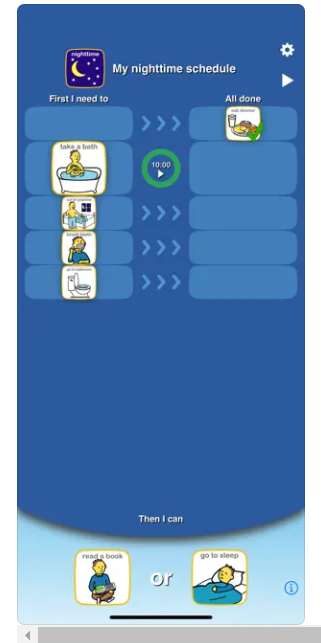 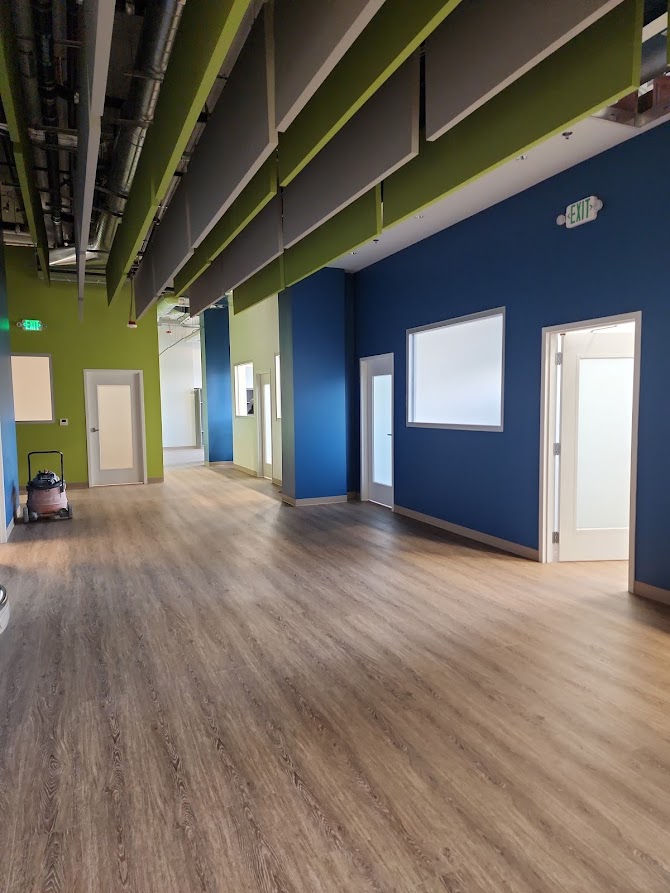 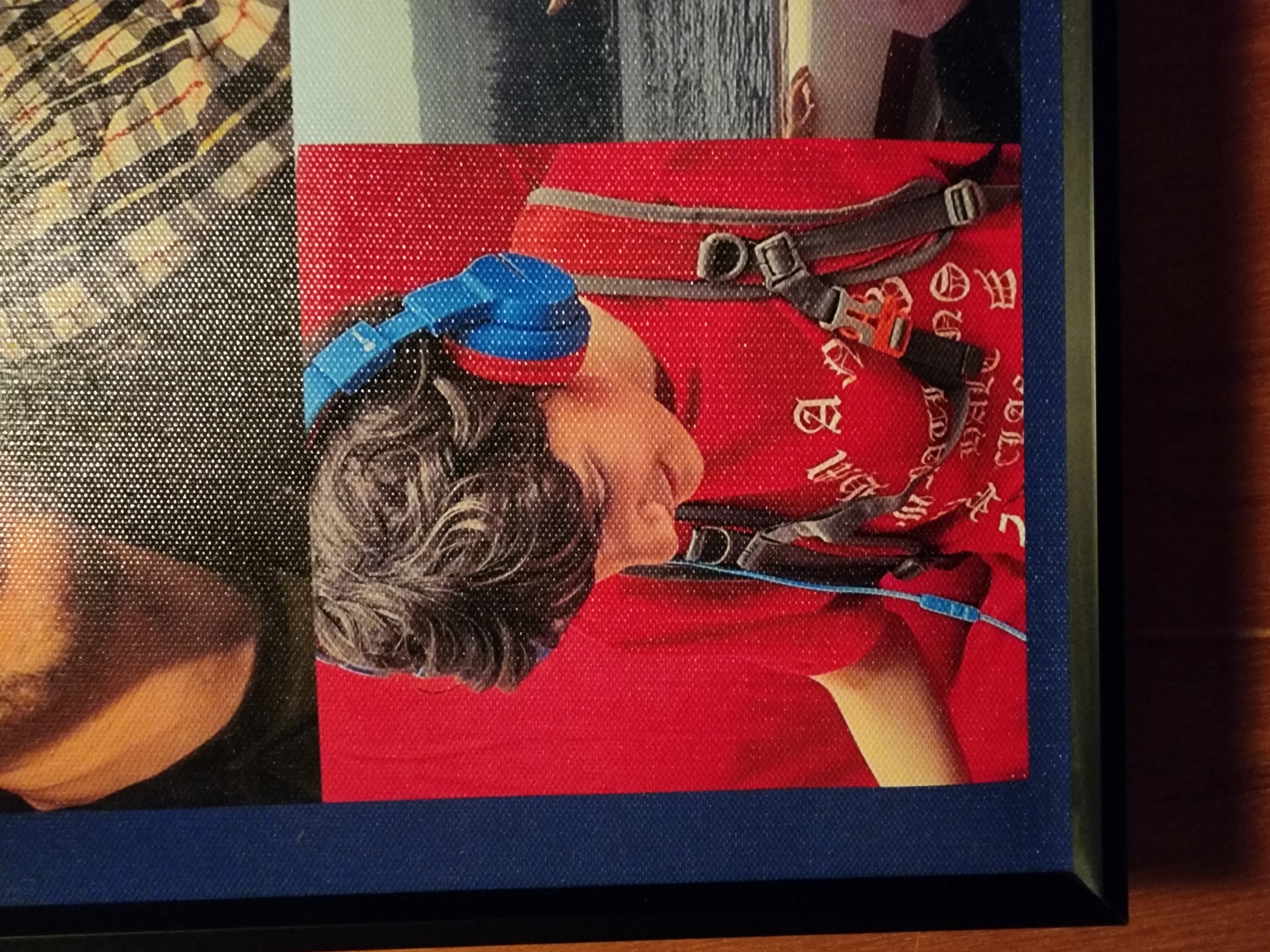 Visual Calendar/Planning App
Noise Cancelling Headphones
Sound Absorbing Panels
Tools and Best Practices
Research local and online resources
Actively involve individuals with disabilities in evaluating
Make this aspect of equity integral to your organization’s culture, policies and practices. 
“Universally design” your organization’s culture 
Be open and accepting to feedback and criticism
Resources
Elizabeth Ralston Consulting Resources

Examples of Training Topics from Elizabeth Ralston 

Disability:IN.org

Respectability.org

Rooted in Rights

Job Accommodation Network - Resources for EmployersDisability Inclusion Network (WA) - Resources for Employers
Resources
The Arc of King County – Disability is Diversity Training

The Arc of King County: Supported Employment – Strategies & Resources for Assisting People with Disabilities in Finding Employment (video)

The Arc of King County – Abelisim & Disability Justice

The Lighthouse for the Blind, Inc – Low Cost Ways to Make Your Workplace Accessible 

Academy for Precision Learning 

Summit Community Center
Contact Info for Panel Members
Elizabeth Ralston, MPH (she/her)
Accessibility Consultant 
Elizabeth Ralston Consulting, LLC  - elizabethralston.com
206.229.4168
elizabeth@elizabethralston.com 
LinkedIn - linkedin.com/in/elizabeth-ralston-14505543/
Rebecca B. Jansson (she/her)
Director of Mainstay, Seattle Central College
206.934.5429Rebecca.Jansson@seattlecolleges.edu 
mainstay-sails.seattlecentral.edu
Contact Info for Panel Members
Shawn Dobbs
VP of Marketing & Public Relations
The Lighthouse for the Blind, Inc.
sdobbs@lhblind.org 
lhblind.org
Cole Hardman
Director of Development, Major Gifts
Seattle Children's Foundation
206.987.8119
cole.hardman@seattlechildrens.org 
seattlechildrens.org
Allyship and Accessibility in the Disability Sector Mistakes Made, Lessons Learned and Best Practices
Kirk W. Laughlin, CFRE (he/him)Principal & Lead Nonprofit Strategist of Planet Laughlin

LinkedIn - company/planetlaughlin
LinkedIn – in/kirkseattle

206-289-0612   kirk@planetlaughlin.com
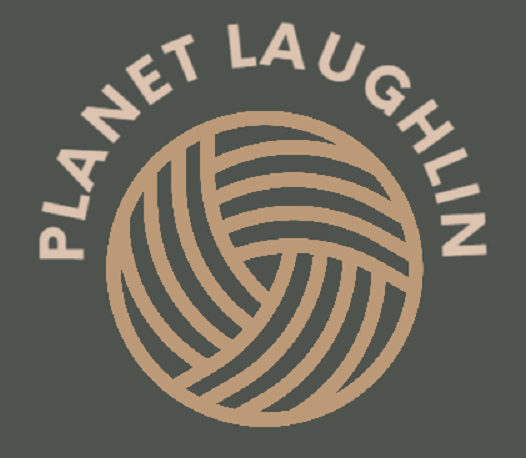